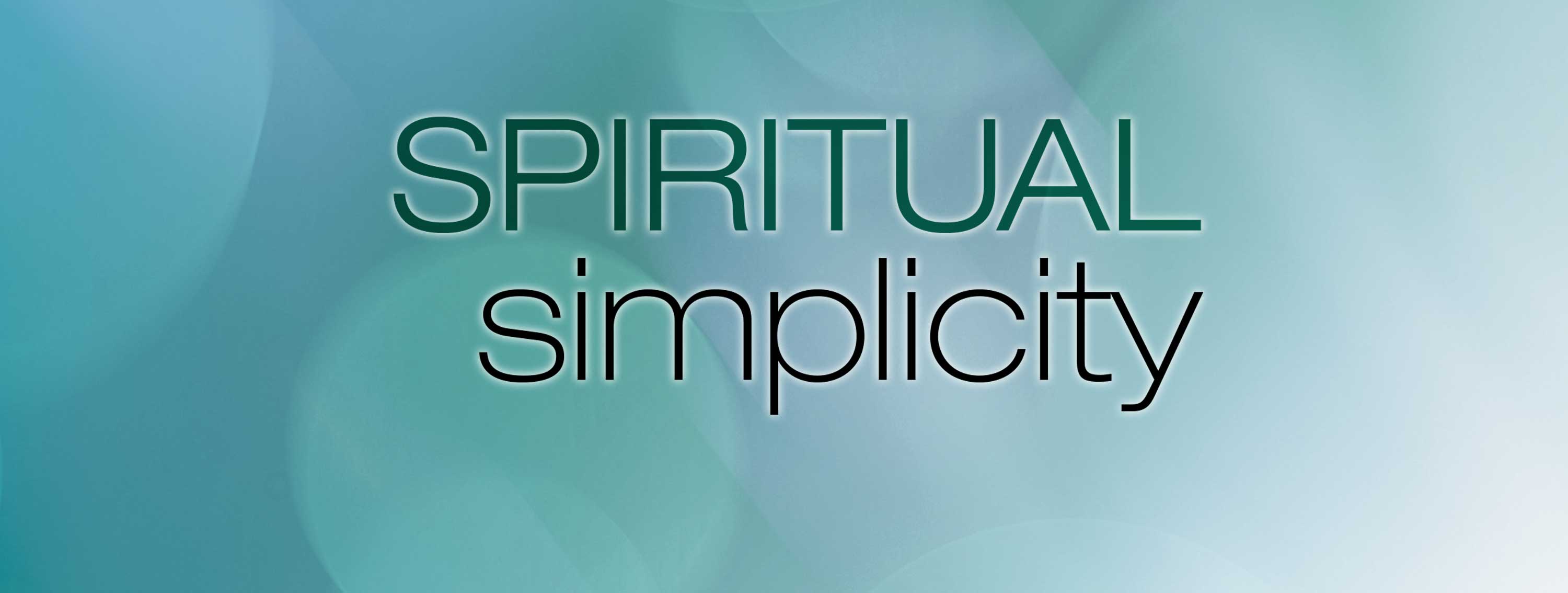 簡樸之屬靈根源
莊祖鯤 牧師
清心的人有福了！
他們必得見神。
(馬太福音5:8)
祈克果的名言
心靈有如海洋，深海是清澈的，只有清澈才能透明。清心的人也是如此。
海洋因為傾心向天而清澈，反映天的高瀚；人心也因為傾心向善而得清明，反映至善的神聖崇高。
專一的心志
有一件事我曾求耶和華，我仍要尋求，就是一生一世住在耶和華的殿中，瞻仰祂的榮美，在祂的殿裡求問。(詩27:4)
弟兄們！我不是以為自己已經得著了，我只有一件事，就是忘記背後，努力面前的，向著標竿直跑。要得神在基督耶穌裡從上頭召我來得的獎賞。(腓3:13-14)
簡樸(Simplicity)的起點
簡樸始於「專一的眼」
眼睛就是身上的燈，你的眼睛若瞭亮，全身就光明。(太6:22)
「瞭亮」可譯為純淨(pure)、清晰(clear)、健全(healthy)、專一(single)。
簡樸乃是對神徹底的順服與依靠。
亞伯拉罕獻以撒(創22章)
完全信靠的人就沒有「假如…」、沒有「可是…」等等疑問與推託之詞。